2. Innovazione e mutamento sociale
Corso di Sociologia dell’Innovazione
MARCO FAMA, Università di Bergamo
Alcune note di metodo
Olismo e individualismo metodologico
Nelle concezioni olistiche la società viene concepita come una totalità che possiede caratteristiche proprie, spesso assimilate a quelle degli organismi (analogie con la biologia, funzionalismo). Viceversa, nelle concezioni cosiddette «individualistiche», l’attenzione è rivolta prevalentemente alle singole parti costitutive della società, concepita semplicemente come la somma degli individui che la compongono. 

Olismo e individualismo rappresentano due possibilità di risposta alla domanda relativa alla natura dei fenomeni sociali. Da un lato, si stabilisce un primato della struttura sociale sull’attore, dall’altro, il primato dell’azione sociale sulla struttura e sulle istituzioni.

Da queste contrapposte visioni, derivano alcune classiche dicotomie concettuali: controllo sociale o libertà?; sistema sociale o attore sociale?; struttura sociale o soggetto individuale?; consenso o conflitto?; stabilità o mutamento?; statica o dinamica sociale?; comunità o società?
Alcune note di metodo
Approcci micro e approcci macro
La microsociologia studia le relazioni interindividuali all’interno di situazioni e contesti limitati: piccoli gruppi, strutture comunitarie, aggregazioni informali e altre unità elementari di vita associata. Si avvale di metodi ricerca empirici, prevalentemente qualitativi, basati sull’osservazione diretta dei fenomeni e delle interazioni sociali all’interno di contesti dati. Matura soprattutto nel contesto Nordamericano (interazionismo simbolico, sociologia cognitiva, fenomenologia sociale).


La macrosociologia studia intere società o, comunque, fenomeni e processi sociali aggregati a livello di sistema, con particolare riguardo alle strutture istituzionali e con una certa tendenza a elaborare teorie ad «ampio raggio». Analizza i mutamenti sociali a partire da una scala più ampia e in un’ottica di lungo periodo. E’ l’approccio tipico dei classici della sociologia europei.
Alcune note di metodo
Determinismo
Il determinismo è una concezione che individua dei rigidi nessi di causa ed effetto tra i fenomeni. Esistono delle variabili dipendenti e delle variabili indipendenti (che condizionano sempre e comunque le prime). Ad esempio, partire dall’idea secondo cui i grandi mutamenti sociali sono sostanzialmente dettati dalle innovazioni tecnologiche equivale ad assumere una posizione determinista (determinismo tecnologico). Anche il materialismo storico (Marx) è determinista, nella misura in cui stabilisce una primazia delle condizioni materiali dell’esistenza e dei rapporti sociali di produzione (struttura) sulle istituzioni giuridiche e politiche, sulle leggi, sulle forme religiose, artistiche, filosofiche (sovrastruttura).
Adam Smith
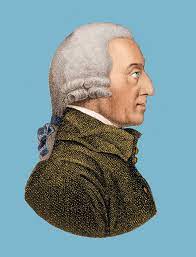 Per Adam Smith la ricchezza di una nazione equivale alla quantità annuale di beni prodotti attraverso il lavoro o acquisiti tramite gli scambi. Dipende in larga misura dalla produttività del lavoro.

La produttività del lavoro, a sua volta, è legata alla divisione del lavoro. Quest’ultima, oltre a comportare un processi di specializzazione (ma anche di svilimento) del lavoro, favorisce l’invenzione di nuove macchine.

Alle invenzioni più semplici, realizzate direttamente dagli utilizzatori delle macchine al fine di alleviare le proprie fatiche, si affiancano innovazioni più radicali ad opera di specialisti dotati di conoscenze complesse.
Adam Smith
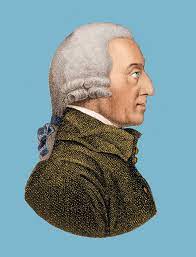 Per Smith, in sostanza, l’origine delle innovazioni è duplice. Da un lato, esse sono il risultato di un processo incrementale basato sulla divisione del lavoro. Dall’altro, rientrano in un processo più discontinuo e radicale che si basa sull’uso di conoscenze teoriche che provengono da «lavoratori intellettuali» che combinano saperi ampi e diversi (in questo secondo caso non è la specializzazione a determinare l’innovazione, quanto la capacità, appunto, di combinare diversi saperi).
Qual è, secondo                         , la molla originaria della divisione del lavoro e dell’innovazione?
Adam Smith
Il perseguimento dell’interesse è temprato dalla ricerca dell’approvazione degli altri: risulta cioè socialmente regolato, e in ciò hanno un ruolo le istituzioni, sia economiche che non.

Le invenzioni e i macchinari sono fondamentali per aumentare la capacità produttiva di una nazione, ma tutto dipende dalle modalità di organizzazione del processo produttivo (non c’è alcun determinismo tecnologico).

La divisione del lavoro si afferma progressivamente con l’evoluzione sociale e l’ampliamento del mercato. Quindi si basa su fattori socioistituzionali.
Nell’opera del fondatore della scienza economica si trova, in sostanza, una lettura tutt’altro che «economicistica» dell’innovazione. Quest’ultima, infatti, viene concepita come un processo di costruzione sociale che dipende da una molteplicità di fattori.

Lo Stato ha un ruolo comunque importante nel determinare le condizioni propizie alla nascita delle innovazioni e all’incremento della produttività del lavoro attraverso la sua divisione. 

La divisione del lavoro non è concepita da Smith come un processo contraddittorio e potenzialmente conflittuale (egli distingue comunque la divisione tecnica del lavoro da quella sociale).
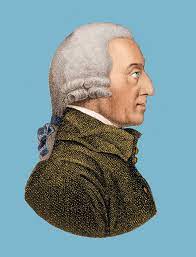 Karl Marx
Il manifesto del partito comunista, 1848
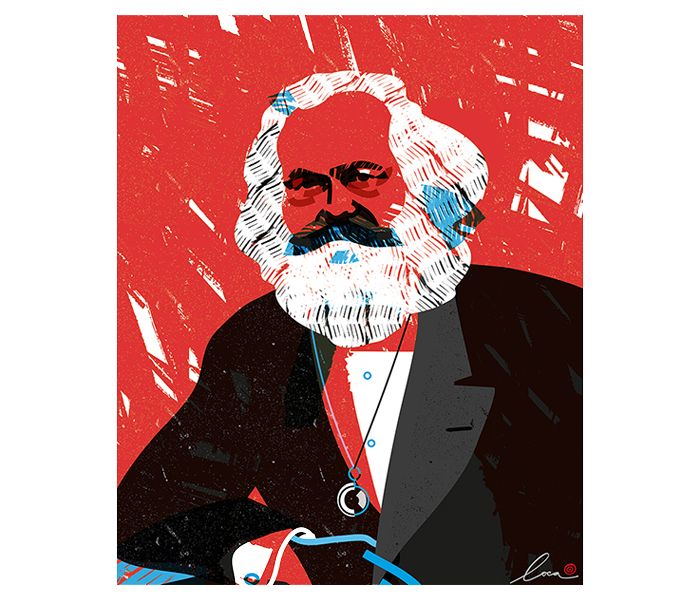 «Dove ha raggiunto il dominio, la borghesia ha distrutto tutte le condizioni di vita feudali, patriarcali, idilliche. Ha lacerato spietatamente tutti i variopinti vincoli feudali che legavano l'uomo al suo superiore naturale, e non ha lasciato fra uomo e uomo altro vincolo che il nudo interesse, il freddo "pagamento in contanti [...] Ha disciolto la dignità personale nel valore di scambio e al posto delle innumerevoli libertà patentate e onestamente conquistate, ha messo, unica, la libertà di commercio priva di scrupoli. In una parola: ha messo lo sfruttamento aperto, spudorato, diretto e arido al posto dello sfruttamento mascherato d'illusioni religiose e politiche.
La borghesia ha spogliato della loro aureola tutte le attività che fino allora erano venerate e considerate con pio timore. Ha tramutato il medico, il giurista, il prete, il poeta, l'uomo della scienza, in salariati ai suoi stipendi».
Karl Marx
Il manifesto del partito comunista, 1848
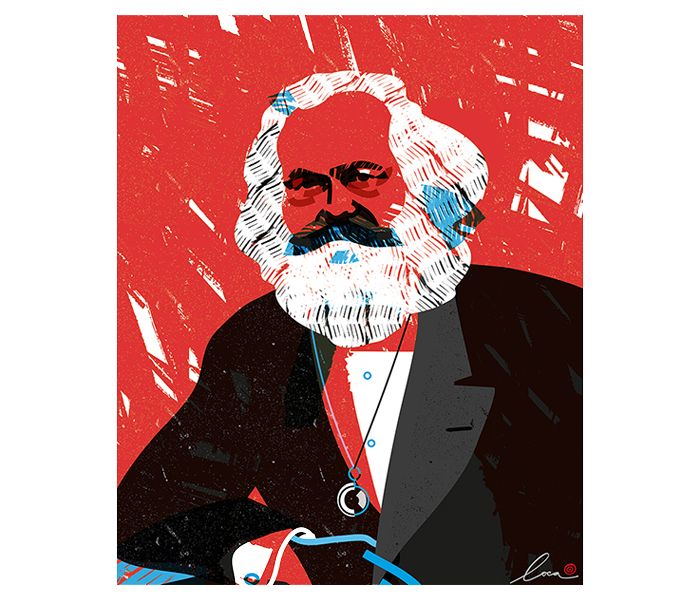 «La borghesia non può esistere senza rivoluzionare continuamente gli strumenti di produzione, i rapporti di produzione, dunque tutti i rapporti sociali. Prima condizione di esistenza di tutte le classi industriali precedenti era invece l'immutato mantenimento del vecchio sistema di produzione. Il continuo rivoluzionamento della produzione, l'ininterrotto scuotimento di tutte le situazioni sociali, l'incertezza e il movimento eterni contraddistinguono l'epoca dei borghesi fra tutte le epoche precedenti. Si dissolvono tutti i rapporti stabili e irrigiditi, con il loro seguito di idee e di concetti antichi e venerandi, e tutte le idee e i concetti nuovi invecchiano prima di potersi fissare. Si volatilizza tutto ciò che vi era di corporativo e di stabile, è profanata ogni cosa sacra, e gli uomini sono finalmente costretti a guardare con occhio disincantato la propria posizione e i propri reciproci rapporti».
Karl Marx
Il manifesto del partito comunista, 1848
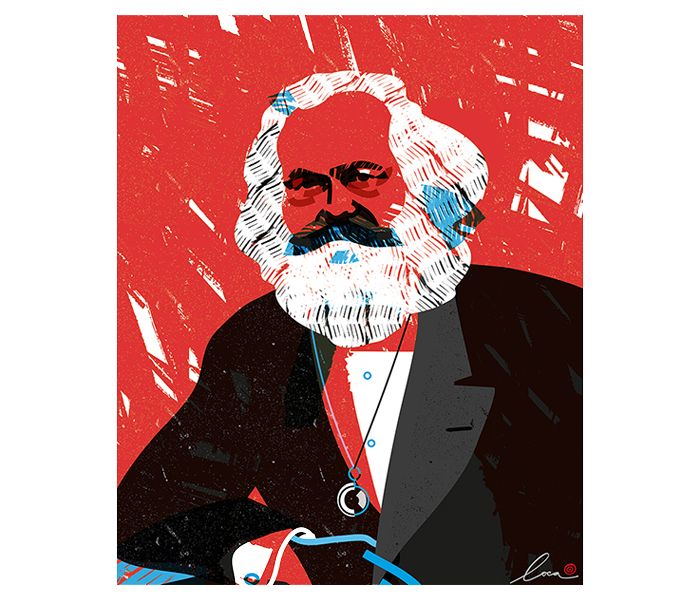 «Con il rapido miglioramento di tutti gli strumenti di produzione, con le comunicazioni infinitamente agevolate, la borghesia trascina nella civiltà tutte le nazioni, anche le più barbare. I bassi prezzi delle sue merci sono l'artiglieria pesante con la quale spiana tutte le muraglie cinesi, con la quale costringe alla capitolazione la più tenace xenofobia dei barbari. Costringe tutte le nazioni ad adottare il sistema di produzione della borghesia, se non vogliono andare in rovina, le costringe ad introdurre in casa loro la cosiddetta civiltà, cioè a diventare borghesi. In una parola: essa si crea un mondo a propria immagine e somiglianza.
La borghesia ha assoggettato la campagna al dominio della città. Ha creato città enormi, ha accresciuto su grande scala la cifra della popolazione urbana in confronto di quella rurale, strappando in tal modo una parte notevole della popolazione all'idiotismo della vita rurale. Come ha reso la campagna dipendente dalla città, la borghesia ha reso i paesi barbari e semibarbari dipendenti da quelli inciviliti, i popoli di contadini da quelli di borghesi, l'Oriente dall'Occidente».
Karl Marx
L’aumento della capacità produttiva del capitalismo è strettamente connesso al progresso scientifico e tecnologico. Tuttavia, è l’uomo, in ultima istanza (pur tramite la tecnologia) a cambiare il corso della sua storia. Quest’ultima è innanzitutto una storia di conflitti di classe.

Nella prime fasi del capitalismo il cambiamento tecnico non riveste alcun ruolo (differenza tra sussunzione formale e sostanziale). La manifattura rappresenta solo una estensione quantitativa dell’industria artigiana delle corporazioni medioevali. L’incremento della produttività che si registra nella fase manifatturiera è legato a una innovazione organizzativa.

Progressivamente l’intelligenza produttiva, un tempo propria dell’artigiano o del contadino, si separa dal lavoratore e si concentra nel capitale fisso (le macchine, ci cui l’uomo viene ridotto a semplice appendice).

L’innovazione tecnologica va letta alla luce del conflitto di classe, come espediente utilizzato dai capitalisti per contrastare le resistenze operaie. La meccanizzazione, tuttavia, tende anche a creare disoccupazione e ad alimentare le contraddizioni interne al capitalismo, determinando una caduta tendenziale del saggio di profitto che è destinata, infine, a produrre un superamento del capitalismo stesso.
Karl Marx
L’innovazione economica non coincide con il cambiamento tecnologico. Quest’ultimo, semmai, si inquadra all’interno di relazioni di potere che possono innescare dinamiche di conflitto.

Le innovazioni e le invenzioni non sono frutto dell’ingegnosità dei singoli, ma vanno lette come processi sociali complessi da inquadrare all’interno di uno specifico contesto storico-sociale.

Tra economia e tecnologia vi sono un processo di interazione reciproca e molteplici effetti di retroazione.

La divisione sociale e tecnica del lavoro provoca una radicale dequalificazione degli artigiani/operai e genera alienazione.
Émile Durkheim
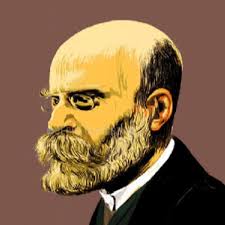 In teoria, la divisione del lavoro ha una valenza positiva per la coesione sociale.

Per produrre effetti positivi, tuttavia, la divisione del lavoro deve associarsi a solidarietà e giustizia sociale. Deve, inoltre, associarsi a un’adeguata qualificazione, coordinamento e motivazione dei lavoratori.

In mancanza delle condizioni sopraelencate si può produrre una divisione coercitiva o anomica che indebolisce la coesione sociale, dequalifica il lavoro, demotiva i lavoratori e ne riduce la capacità innovativa.
George Simmel e Werner Sombart
Simmel e Sombart mettono in luce un meccanismo di innovazione economica basato sul concetto di «marginalità sociale». Alla base stessa della nascita dell’economia monetaria e dello «spirito del capitalismo» vi sono individui e gruppi sociali slegati dalla cerchia sociale. 

Gli stranieri e gli ebrei (per Sombart anche gli eretici) hanno giocato un ruolo fondamentale nel favorire i processi di innovazione, in quanto gruppi sociali esclusi dal pieno godimento dei diritti (ma, allo stesso tempo, esentati dall’osservazione degli obblighi) vigenti, che hanno trovato nell’accumulazione del denaro un strumento attraverso cui raggiungere posizioni sociali da essi non conseguibili attraverso i mezzi tradizionali.
Max Weber 

Demagizzazione  e separazione tra mondo naturale e soprannaturale (nascita dei presupposti per una spiegazione razionale del mondo e diffusione delle religioni monoteiste quali «grandi profezie» in grado di razionalizzare le condotte di vita orientandole verso fini superiori).

Universalismo e superamento del dualismo etico (affermazione di una ricerca del profitto eticamente vincolata ed estensione dell’ambito delle relazioni sociali all’interno delle quali tale orientamento può esercitarsi).

L’importanza dell’etica economica del protestantesimo, specialmente della componente calvinista, nello sviluppo del capitalismo (il concetto di ascesi intramondana)
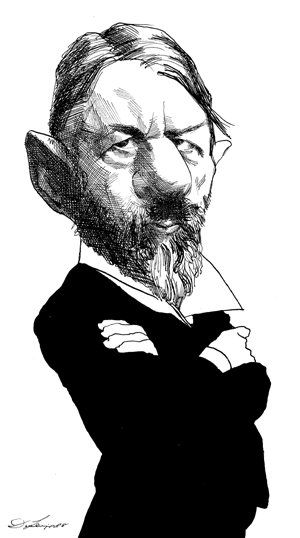 Joseph Schumpeter (1883-1950)
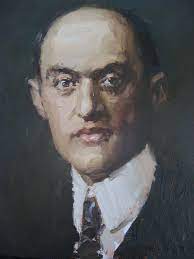 I cambiamenti negli stati di equilibrio non sono dovuti a fattori esogeni all’economia (come sostengono i neoclassici).

Bisogna distinguere la statica, cioè i problemi relativi all’equilibrio del mercato, di cui si occupa l’economia teorica, dalla dinamica, cioè le questioni legate allo sviluppo (che è cosa diversa dalla semplice crescita) di cui deve occuparsi la teoria economica. 

Per comprendere i mutamenti radicali che stanno alla base dei processi di sviluppo e degli andamenti ciclici dell’economia capitalistica bisogna tenere conto delle innovazioni nei modi di «combinare materiali e forze».
Joseph Schumpeter (1883-1950)
Le innovazioni possono comportare:

La produzione di un nuovo bene

L’apertura di nuovi mercati

La comparsa di un nuovo metodo di produzione o di commercializzazione

L’acquisizione di nuove fonti di approvvigionamento di materie prime e di semilavorati

La riorganizzazione di un’industria, come la creazione o distruzione di un monopolio
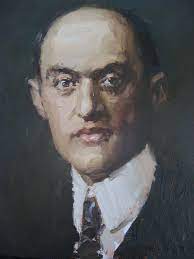 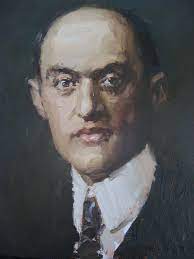 Joseph Schumpeter (1883-1950)
Le innovazioni sono realizzate dagli imprenditori, cioè degli individui in grado di dare risposte creative alle situazioni che si trovano a fronteggiare e di «fare cose in maniera diversa». 

Attraverso l’azione degli imprenditori la struttura economica viene costantemente rivoluzionata dall’interno, in un processo che comporta la distruzione continua del vecchio e la creazione del nuovo (distruzione creatrice). 

Le innovazioni consentono agli imprenditori di ergersi sulla concorrenza e di realizzare così dei profitti. Il profitto rappresenta in un certo senso un guadagno dell’imprenditore legato al successo della sua innovazione. La sua natura è però temporanea, giacché dura sino a che l’innovazione non riesce ad essere imitata dalla concorrenza. Inizia così una fase discendente del ciclo economico.
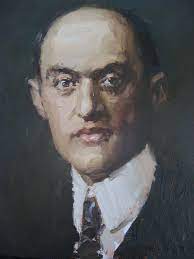 Joseph Schumpeter (1883-1950)
L’imprenditore-innovatore è cosa diversa dal semplice capitalista. Egli non appartiene ad una specifica classe sociale, anche se tramite la sua attività finisce per rientrare nelle fila della borghesia e per legittimare in qualche modo la funzione sociale (e il dominio) di questa.

A seconda delle epoche e dei contesti l’imprenditore può essere un padrone di fabbrica, un capitano di industria o un fondatore di imprese. Grazie alla sue particolari caratteristiche individuali e psicologiche (che sono diverse da quelle del semplice «uomo economico», l’imprenditore, attraverso il ricorso al credito, agisce come motore del progresso economico. Col tempo tuttavia, assieme al mutare del contesto istituzionale, anche la figura dell’imprenditore si trasforma, cessa di svolgere la sua funzione propulsiva e il processo stesso di innovazione tende a burocratizzarsi.

Le cause del declino (come quelle dello sviluppo) del capitalismo sono di natura extra-economica, hanno a che fare con fattori sociali e culturali e quindi, in ultima istanza, con il contesto istituzionale.
La prospettiva della political economy comparata
La political economy comparata rappresenta un filone di studi che analizza i rapporti di reciproca influenza tra fenomeni economici, sociali e politici e i loro modi di regolazione in differenti contesti istituzionali. 

Da questa prospettiva emerge il dibattito sulla «varietà dei capitalismi», cioè sull’esistenza di diversi modelli di capitalismo che si differenziano nel modo in cui regolano tutta una serie di attività economicamente rilevanti (il finanziamento e la gestione delle imprese, i sistemi di relazione industriale, la formazione del capitale umano, i sistemi di welfare, ecc).
La prospettiva della political economy comparata
Emerge in particolare una differenza significativa tra il modello anglosassone (cioè le economie di mercato liberali – Stati Uniti e Regno Unito) e il modello renano (cioè le economie di mercato coordinate – Germania in primis).

E’ possibile individuare uno specifico nesso tra questi due modelli di capitalismo e i relativi sistemi di innovazione, in virtù dei rispettivi assetti istituzionali interni.
La prospettiva della political economy comparata
Il modello anglosassone è caratterizzato da un «capitale poco paziente» (basato sulla borsa e sul capitale di rischio); c’è un ampio ricorso alla competizione di mercato e la tendenza ad instaurare relazioni di tipo gerarchico. Nel complesso, tale modello sorregge un regime di innovazione radicale.

Il modello renano tende all’istaurazione di relazioni stabili tra gli attori di tipo collaborativo (o corporativo), e si basa su strategie manageriali orientate al lungo termine. Nel complesso, tale modello sorregge un regime di innovazione incrementale. 

È bene tenere presente che si tratta di modelli idealtipici con forti varianti territoriali al proprio interno. Inoltre, non va comunque sottovalutata l’autonomia strategica delle imprese rispetto ai contesto istituzionali di appartenenza.
La nuova sociologia economica
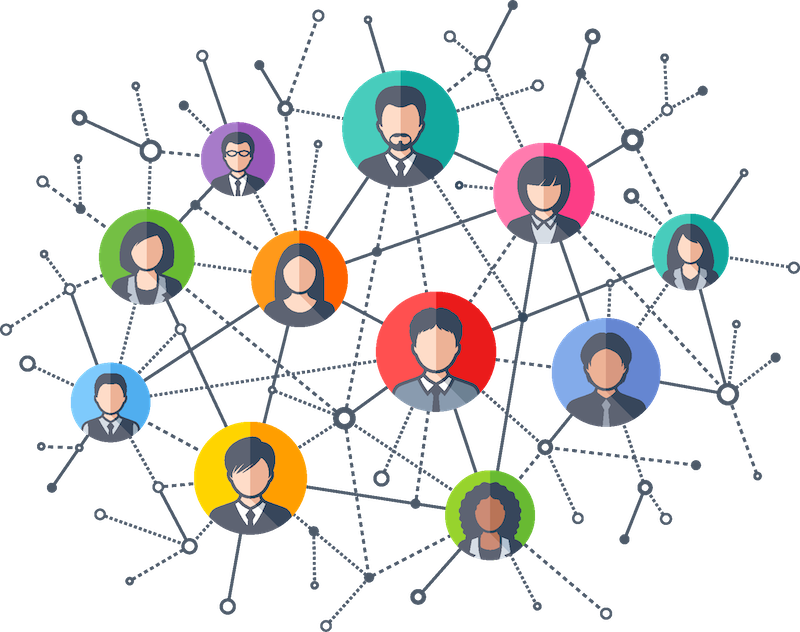 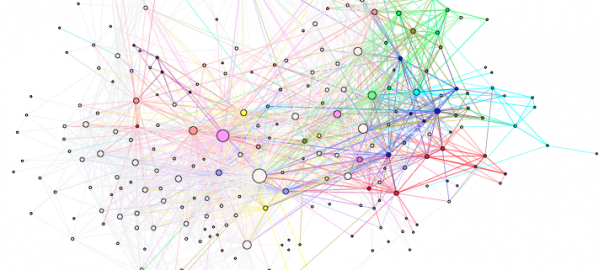 La prospettiva della «nuova sociologia economica»


Si tratta di un approccio di tipo micro, orientata allo studio delle interazioni sociali per come inserite all’interno di reti (network analysis).

L’assunto di partenza è che l’azione economica è radicata all’interno di relazioni sociali tra attori individuali e collettivi. Queste relazioni – e le strutture sociali che esse generano – influenzano l’azione economica, poiché consentono l’accesso a risorse e informazioni di vario genere, creano fiducia e scoraggiano l’opportunismo nelle transazioni.

Non tutte le reti sono uguali, così come i legami tra i vari «nodi» di una rete possono essere di diversa natura.

Esistono, ad esempio, legami forti (che instauriamo con amici, familiari e parenti) e legami deboli (caratterizzati da una minore intensità comunicativa e affettiva).

I processi di innovazione, secondo questa prospettiva, sono fortemente influenzati dalle caratteristiche strutturali delle reti e dai tipi di legami che si instaurano tra i soggetti.
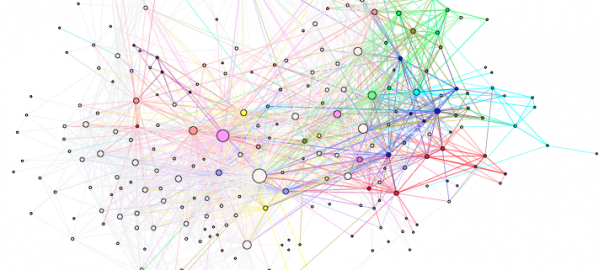 La prospettiva della «nuova sociologia economica»
Celebre è la tesi di Mark Granovetter sulla «forza dei legami deboli», secondo la quale questi ultimi consentono ai soggetti di ottenere informazioni nuove (che non possono essere ottenute da soggetti con cui si hanno legami forti e che appartengono alla stessa «area di informazione). 

I reticolo sociali molto densi e con prevalenza di legami forti possono presentare problemi di ridondanza (sovrabbondanza di informazioni dello stesso tipo). Anche se possono rafforzare la fiducia, tendono a far circolare idee già note che si stabilizzano e diventano «normative» (cioè idee condivise a proposito del comportamento corretto da seguire). Questo tipo di reticoli tende a quindi a creare vincoli (ed assetti di potere) che possono inibire l’innovazione ed ogni tipo di devianza dalle norme del gruppo e dalle consuetudini acquisite.    

I legami deboli, al contrario, favoriscono la circolazione di nuove informazioni e di idee innovative, così come l’adozione di pratiche che mettono in discussione gli assetti di potere e le posizioni dominanti.
Chi sono, in definitiva,  gli inventori e quali sono i meccanismi generativi delle innovazioni?
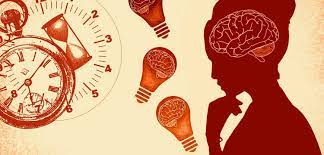 La risposta a queste domande può variare a seconda della prospettiva che si sceglie di adottare, del periodo storico considerato e del contesto di riferimento.
Chi sono, in definitiva,  gli inventori e quali sono i meccanismi generativi delle innovazioni?
Gli psicologici, ad esempio, tendono a focalizzarsi sui tratti personali e motivazionali  degli inventori, legando i processi di creazione e di diffusione sociale delle innovazioni a dei meccanismi che rimandano, in ultima istanza, a delle caratteristiche proprie degli individui. Gli inventori sono tendenzialmente intesi come soggetti dotati di un pensiero «produttivo» e «divergente», in grado di dare risposte creative a problemi nuovi e spinti da motivazioni sia intrinseche che estrinseche, legate al raggiungimento di obiettivi materiali o al desiderio di un riconoscimento sociale.

Il rischio è quello di un «riduzionismo psicologico» che assume una concezione «ipo-socializzata» e individualistica dei processi di innovazione. Discorso analogo vale per alcuni sociologi, quali Gabriel Tarde, che tendono a ricondurre le innovazioni all’operato di individui di genio unici e insostituibili.
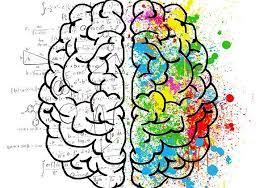 Chi sono, in definitiva,  gli inventori e quali sono i meccanismi generativi delle innovazioni?
Da una prospettiva olista, invece, emergono i fattori istituzionali che stanno alla base dei processi di innovazione e le trasformazioni storiche della figura dell’inventore e dei meccanismi generativi dell’innovazione.
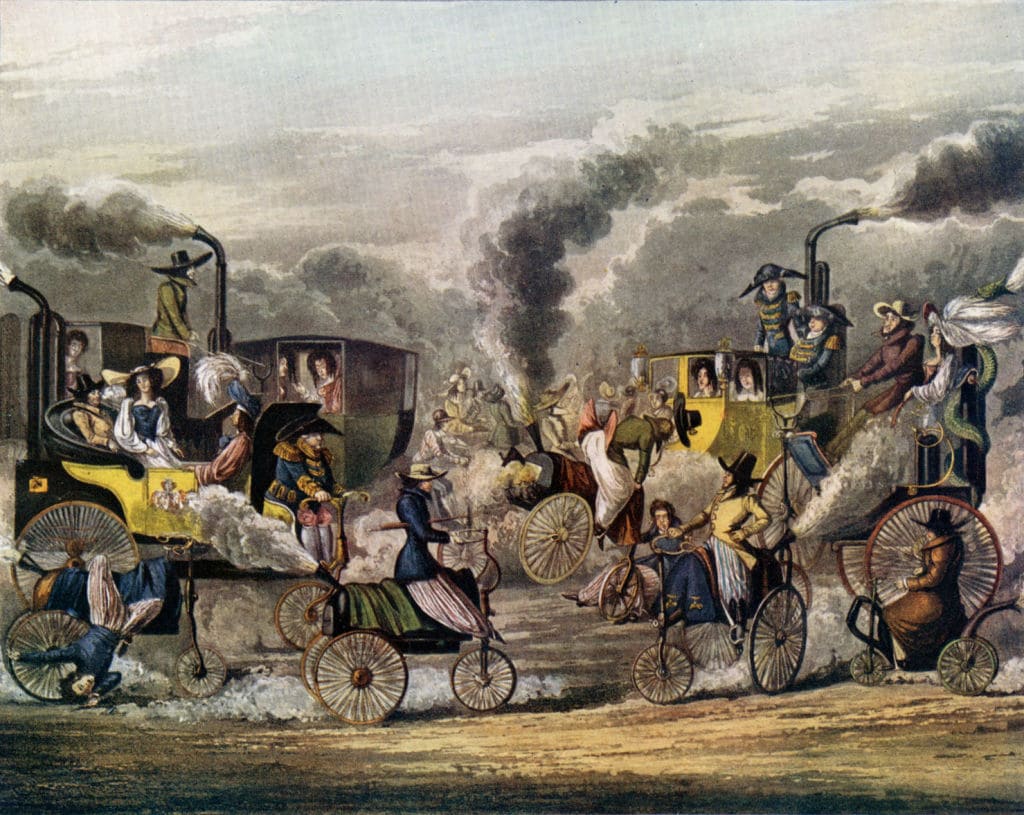 Chi sono, in definitiva,  gli inventori e quali sono i meccanismi generativi delle innovazioni?
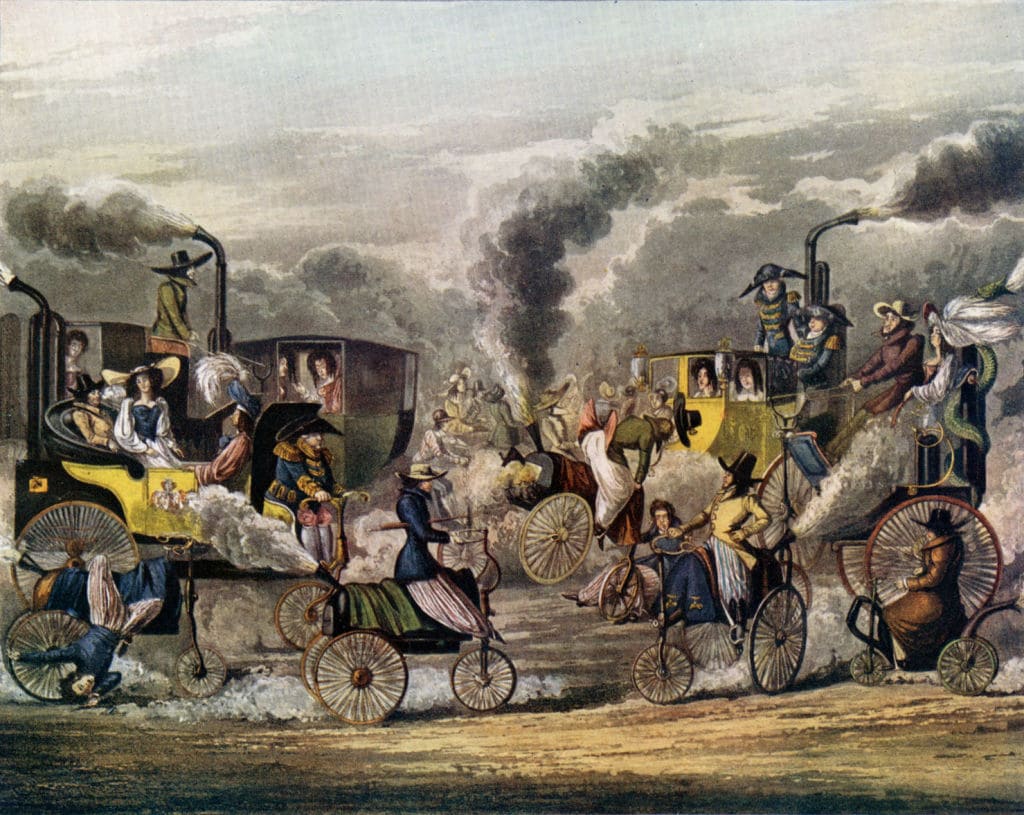 Sombart, ad esempio, distingue tra: la tecnica empirica-organica del medioevo, in cui l’organizzazione del lavoro è legata alla tradizione e gli attori economici sono maestri e apprendisti con scarsa propensione all’innovazioene; la tecnica razionale del primo capitalismo, basata su un esame sistematico dell’adeguatezza dei mezzi rispetto ai fini, propria di una fase in cui inizia ad emergere la figura dell’inventore (dilettante o professionista); la tecnica scientifica, propria del capitalismo maturo in cui gli inventori sono figure professionali e sempre più specializzate.
Alcune considerazioni…
Un approccio rigidamente deterministico, o che partendo da una visione «iper-socializzata» dei processi innovativi riduce al minimo il ruolo dei soggetti, rischia di essere altrettanto incapace di spiegare appieno i maccanismi generativi dell’innovazione. Si rende dunque necessaria una prospettiva integrata, attenta comunque al contesto ed alle trasformazioni storiche.

Ad esempio, bisogna considerare che la figura dell’inventore indipendente (spesso appartenente alla classe lavoratrice) che ha caratterizzato una certa fase dello sviluppo storico del capitalismo (nel XVII secolo), è stata gradualmente soppiantata attraverso un processo di professionalizzazione della figura dell’inventore.

Anche le organizzazioni hanno subito profonde trasformazioni nel corso del tempo, con il passaggio dalle strutture verticali e fortemente gerarchiche tipiche del fordismo (in cui il processo innovativo risulta prevalentemente confinato all’interno delle singole imprese) alle organizzazioni orizzontali e reticolari contemporanee (in cui l’innovazione passa attraverso reti che collegano l’impresa ai propri stakeholders).

Allo stesso tempo, la scienza e la tecnologia hanno assunto un ruolo sempre più rilevante nello sviluppo delle innovazioni e sono nate anche nuove strutture deputate alla produzione di conoscenze e innovazioni (dai laboratori industriali, ai centri di ricerca pubblici e privati).
Alcune considerazioni…
In un sistema capitalistico, la competizione secondo le regole del mercato, orientata dalla ricerca del profitto, è una delle principali molle dell’innovazione.

La nascita di cartelli e di oligopoli, così come una eccessiva centralizzazione e burocratizzazione della ricerca, può però inibire i processi di innovazione (importanza delle leggi antitrust nella storia degli Stati Uniti). 

Comunque sia, la conoscenza è un ben pubblico connotata da elevati oneri di produzione e bassi costi di produzione e circolazione che, per certi versi, mal si presta a essere regolata attraverso incentivi e regole di mercato.  Strutture aperte, che si fondano sulla libera circolazione dei saperi e sulla cooperazione tra soggetti spinti da moventi non di natura strettamente economica possono rilevarsi anche più efficaci per favorire (brevetti si o brevetti no?). 

Comunque sia, l’innovazione avviene sempre all’interno di contesti territoriali e socio-istituzionali specifici, i quali presentano caratteristiche e meccanismi regolativi che producono esiti specifici. In tal proposito, in letteratura si parla di sistemi dell’innovazione.
Le diverse traiettorie dell’innovazione settoriale
Imprese dominate dai fornitori (agricoltura e manifattura tradizionale; innovazione importate dall’esterno e orientate alla riduzione dei costi)

Imprese a intensità di scala (elevata standardizzazione e meccanizzazione; traiettorie tecnologiche orientate all’innovazione di processo)

Imprese di fornitori specializzati (produzione di meccanica strumentale di attrezzature; innovazioni di prodotto volte a migliorare le prestazioni)

Imprese basate sulla scienza (forti connessioni con la ricerca di base; elevata sofisticazione e barriere di ingresso)